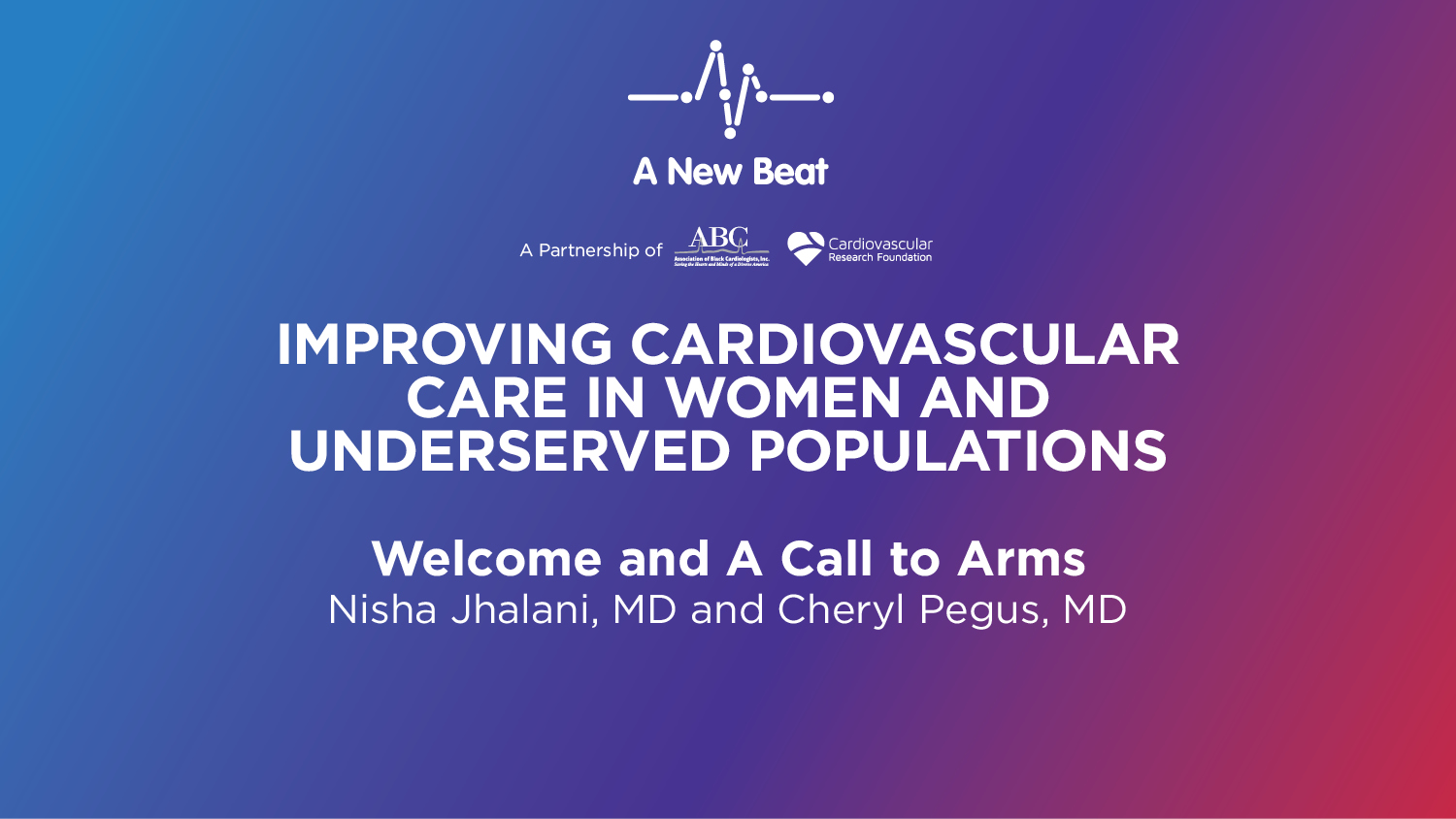 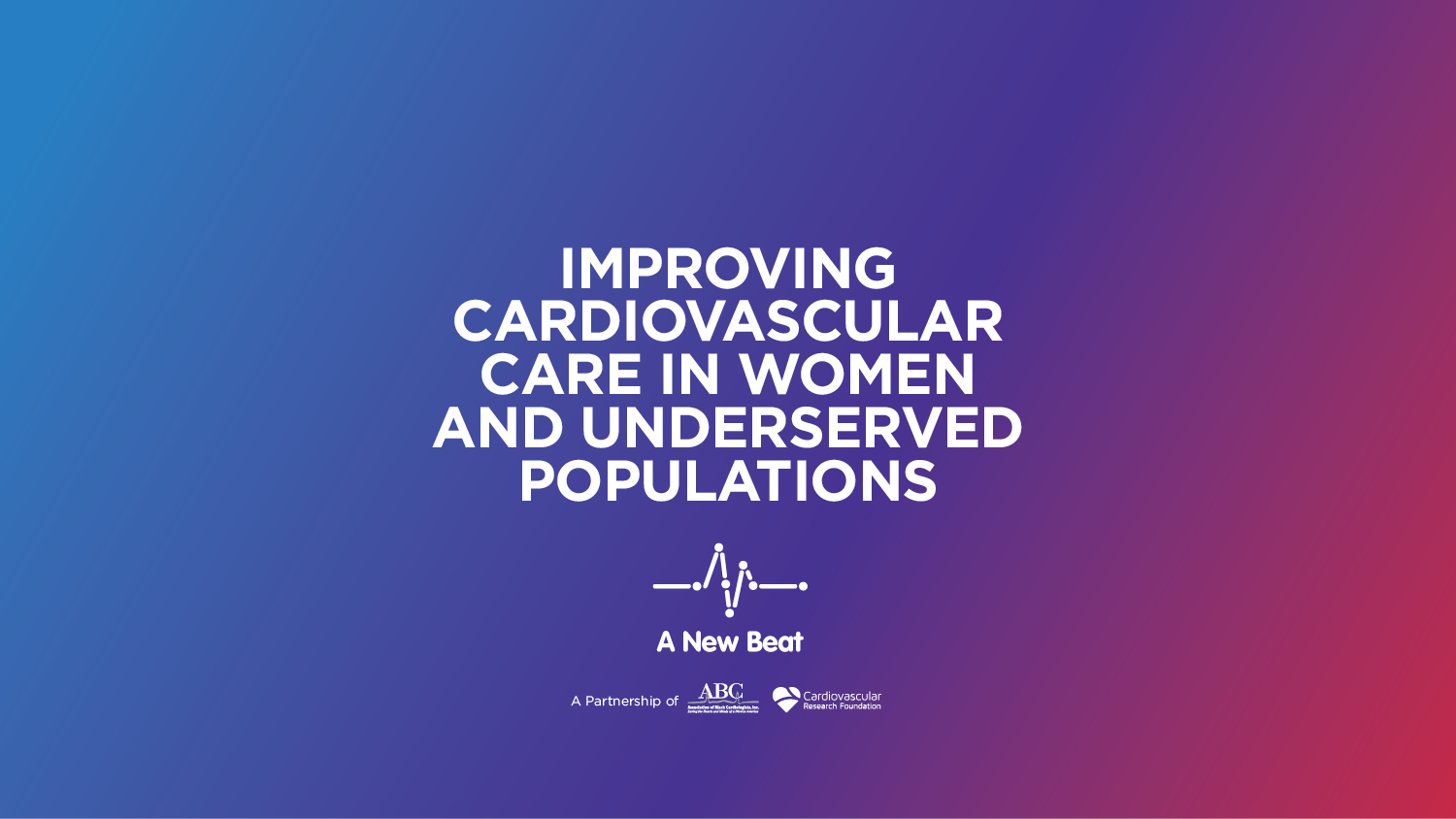 The Approach to the High-Risk of Bleeding patient
Roxana Mehran
MD, FACC, FAHA, MSCAI, FESC
Professor of Medicine (Cardiology), and Population Health Science and Policy
Icahn School of Medicine at Mount SinaiNew York, NY, USA
Disclosures
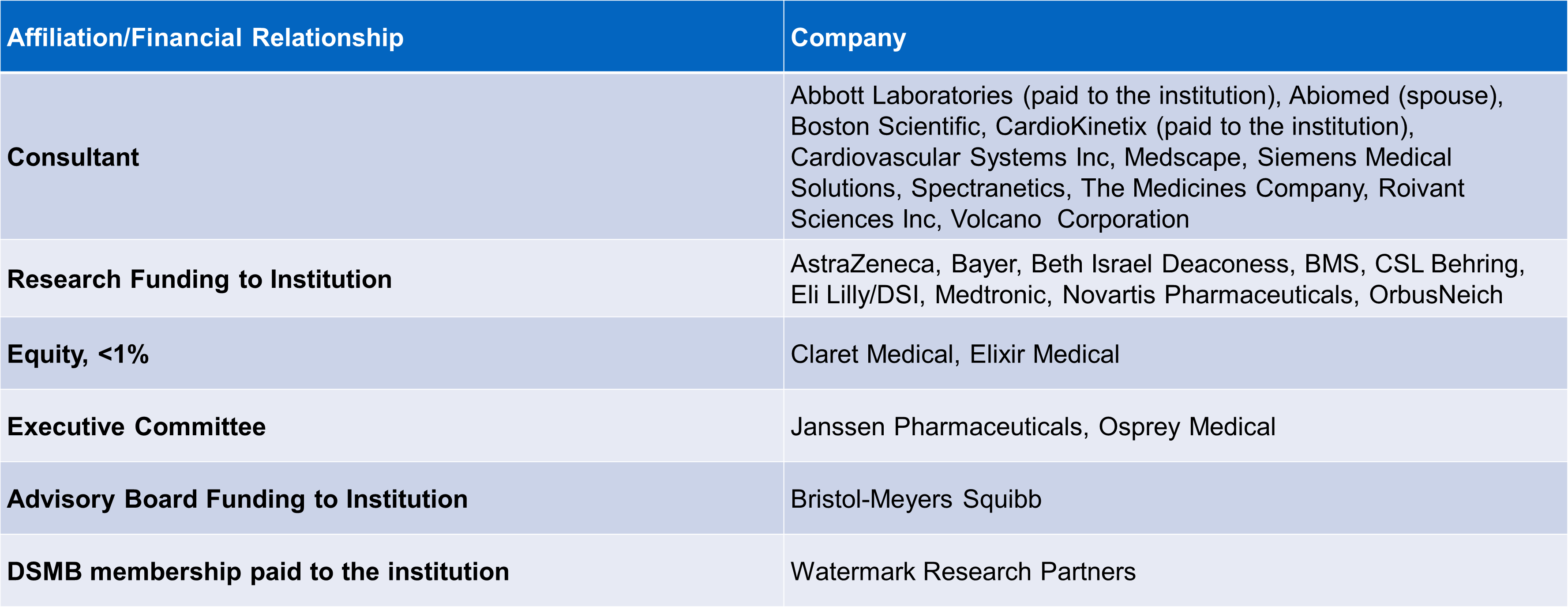 BACKGROUND
IMPACT OF BLEEDING AFTER CORONARY STENTING
Bleeding and Mortality
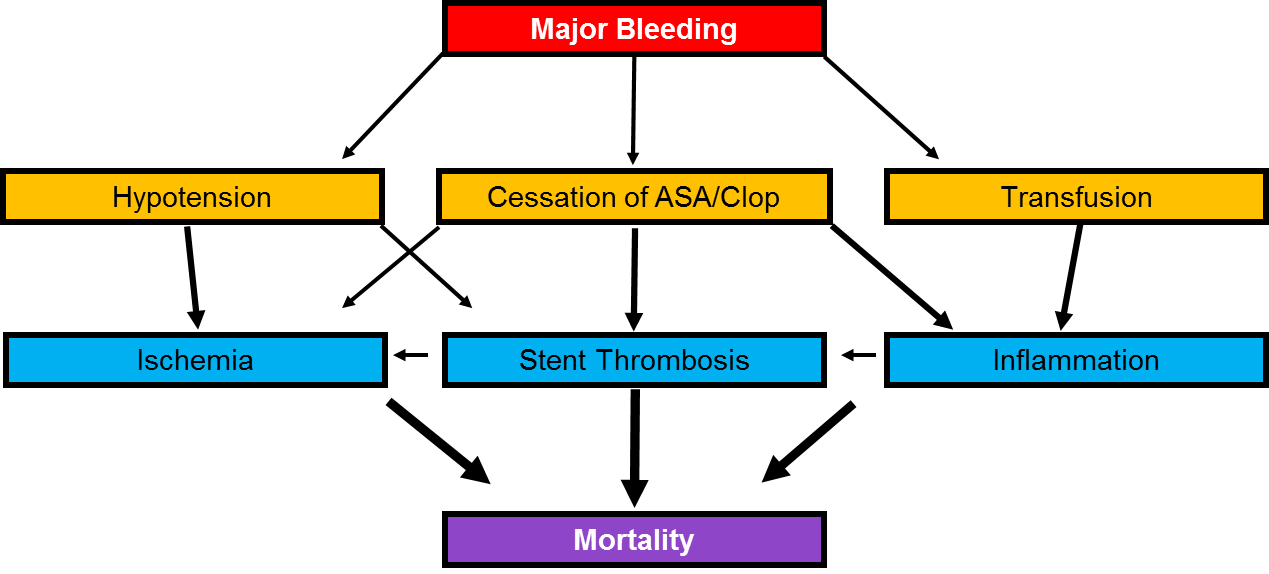 ACUITY
Influence of Major Bleeding and MI in the First 30 Days on Risk of Death Over 1-Year
Of 13,819 enrolled patients, 524 (3.8%) died within 1 year
Cox model adjusted for 36 baseline predictors, with MI and major bleeding (non-CABG) as time-updated covariates
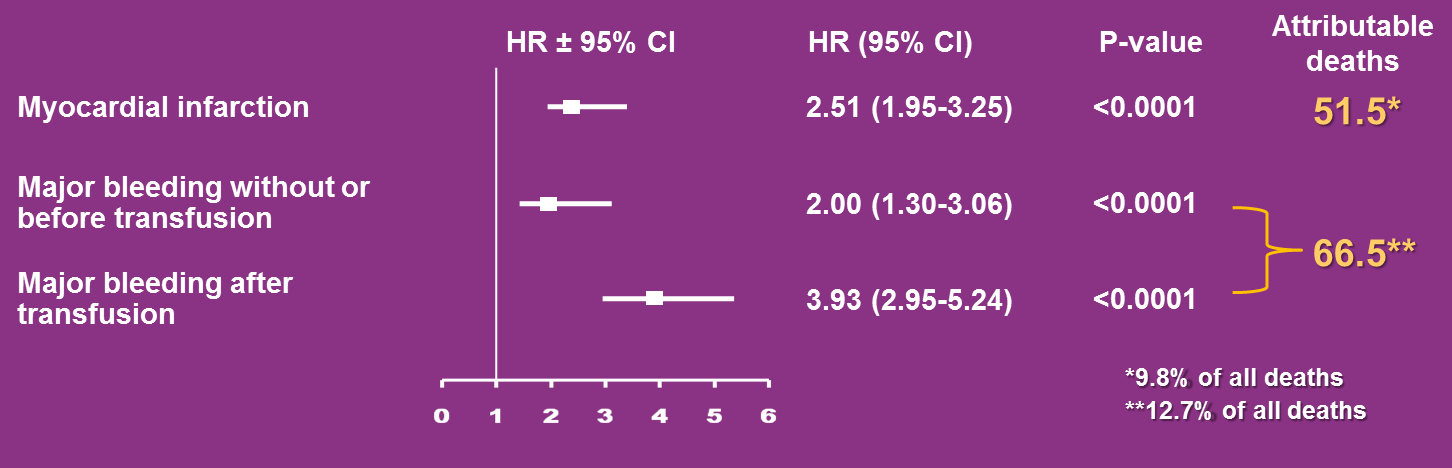 Mehran RM et al. EHJ 2009;30:1457-66
Note: Attributable deaths = N deaths among pts with 
the time-updated event (attribute) X (adj. HR – 1)/adj. HR
Data from ADAPT-DES study (2-years follow up)
Post discharge bleeding increases mortality significantly
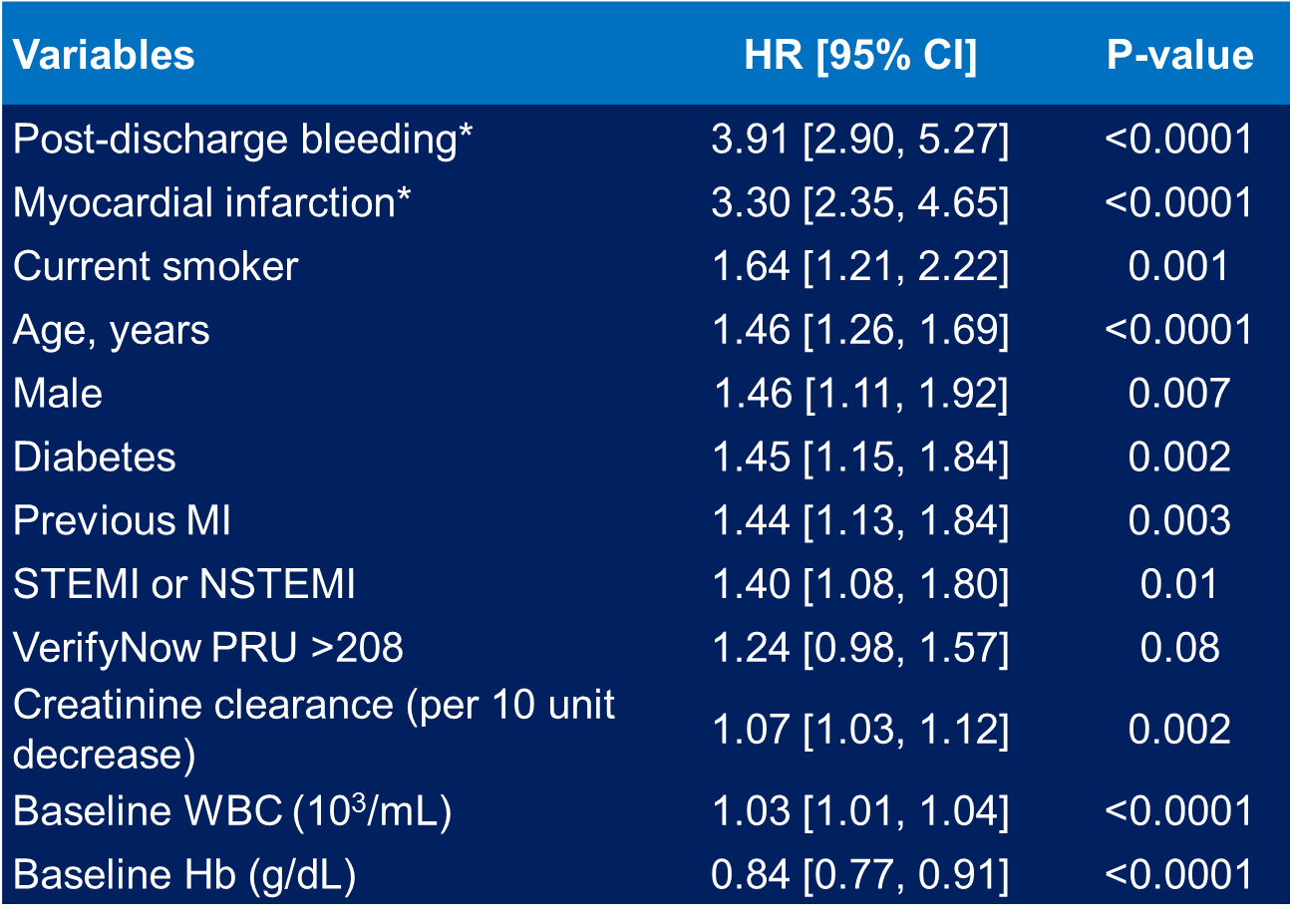 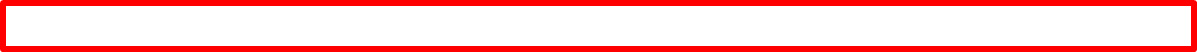 Généreux P. et al. J Am Coll Cardiol. 2015 Sep 1;66(9):1036-45
Differential impact of MI vs Bleeding on Mortality
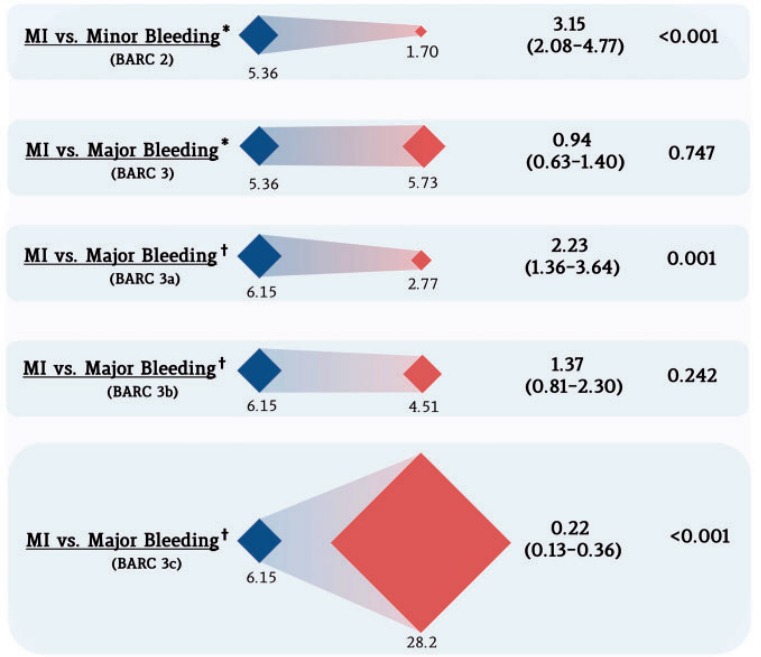 A total of 12,944 patients with non-ST-segment elevation ACS from the Thrombin Receptor Antagonist for Clinical Event Reduction in Acute Coronary Syndrome (TRACER) trial
Risk of death after MI was significantly lower than after BARC 3c bleeding 
(RR 0.22; 95% CI 0.13–0.36; P < 0.001).
Valgimigli M, et al. Eur Heart J. 2017 Mar 14;38(11):804-810
High Bleeding Risk Patients
Who are they?

 Why are they important?

 Why were they previously ignored?
What does High Bleeding Risk really mean?
Predictable bleeding risk
Prior bleeding
Upcoming surgery
Stacking therapy (e.g. anticoagulation)
Risk stratification/scoring 
(age, anemia, other factors)

Unpredictable bleeding risk
Trauma
Subclinical pathology (unexpected need for surgery, undiagnosed malignancy, new AF)
Hyperresponsiveness to DAPT agents
Reasons for High Bleeding Risk Patients after PCI
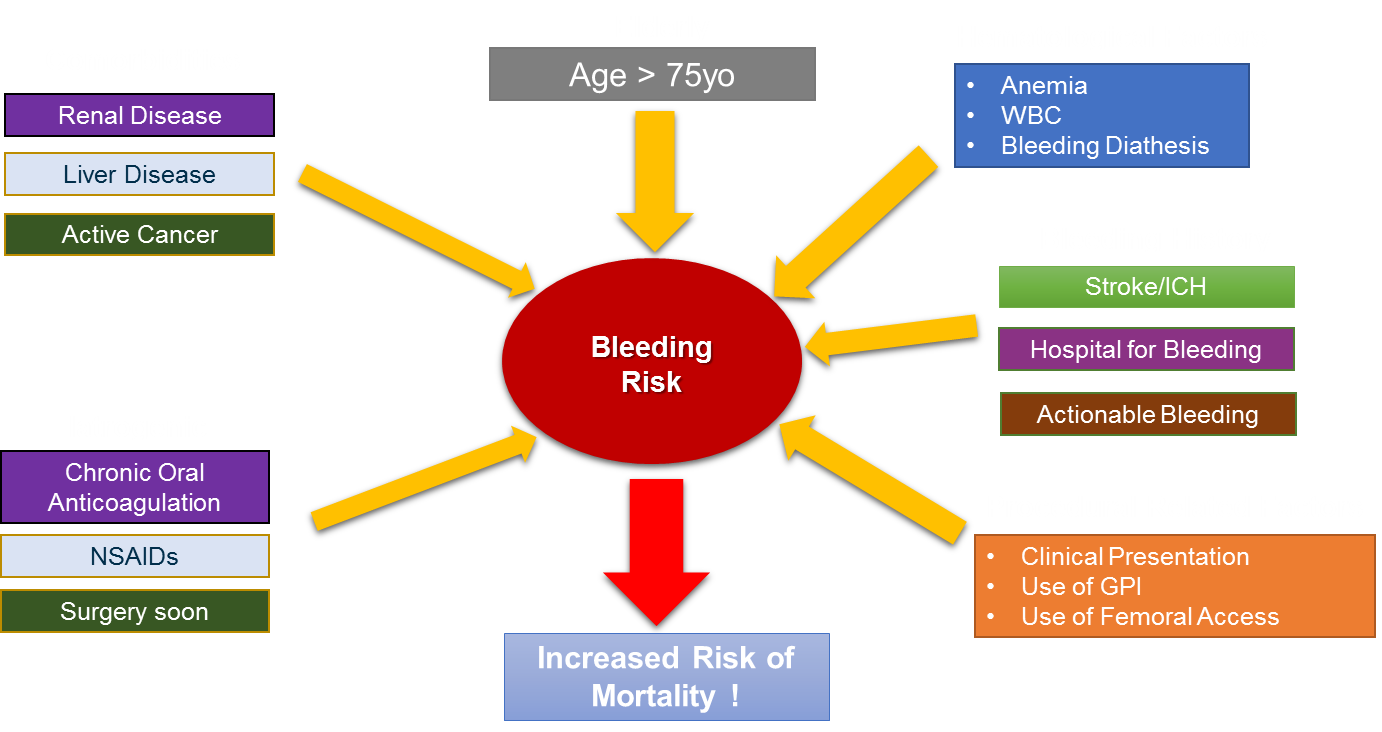 Female Gender?
PAD?
Abnormal BMI?
Smoking?
Overview
In a contemporary population of patients undergoing PCI, it is estimated that about one-third are at high bleeding risk!
Due to fears of late ST with 1st gen-DES requiring longer duration of DAPT and previous guideline recommendations, HBR patients were usually excluded from prior DES trials

As a consequence, the optimal strategy for these patients remained poorly defined regarding both choice of stent type and DAPT duration
Real World Distribution of Bleeding risk determinants
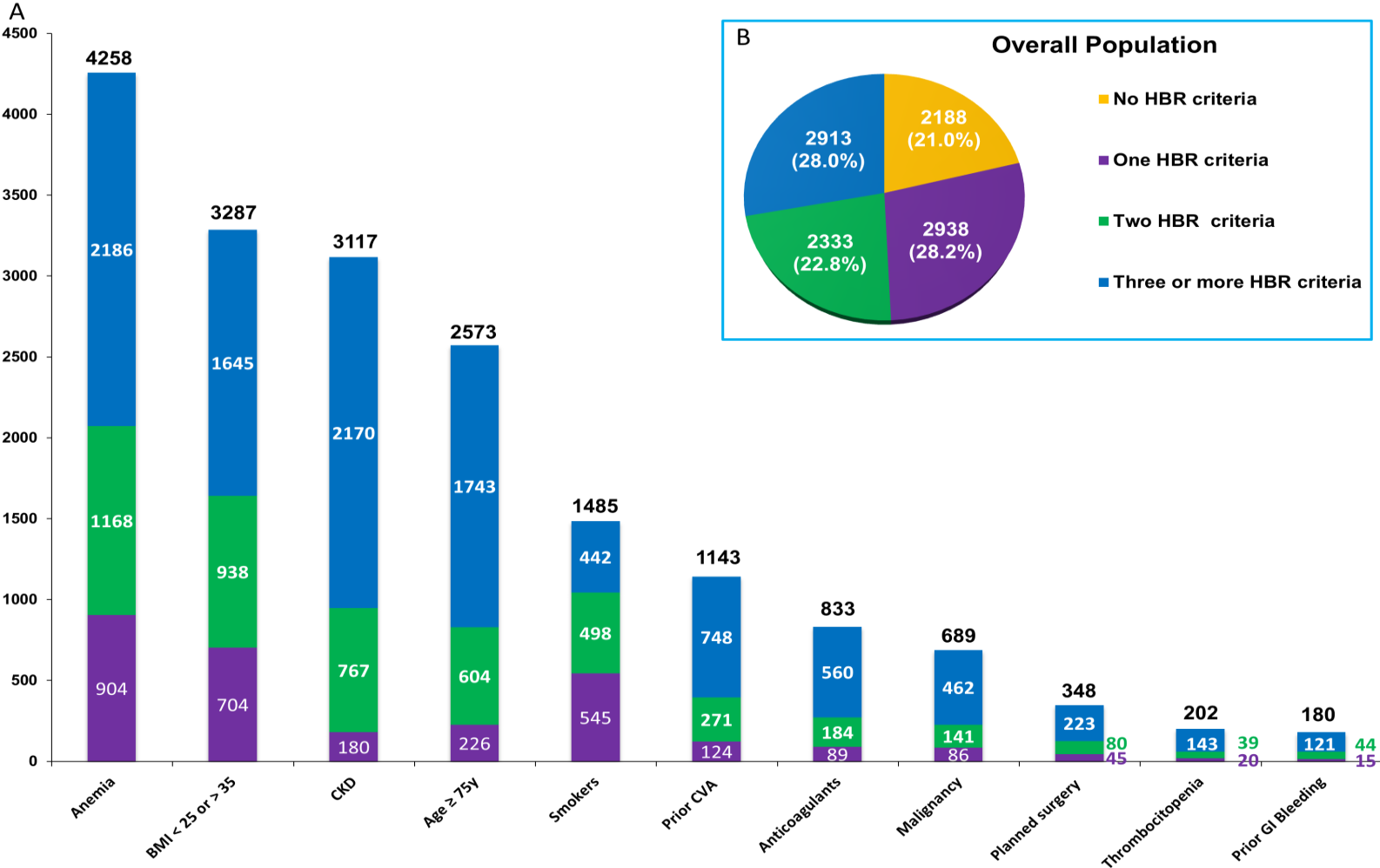 Mount Sinai Cath Lab 
10,406 Patients underwent PCI and stent implantation
Sorrentino S, Mehran R. et al. Thrombosis and Haemostasis, in press
Why are HBR patients being considered for 
shorter DAPT trials now?
CLINICAL DATA
RECENT TRIALS ON HBR PATIENTS
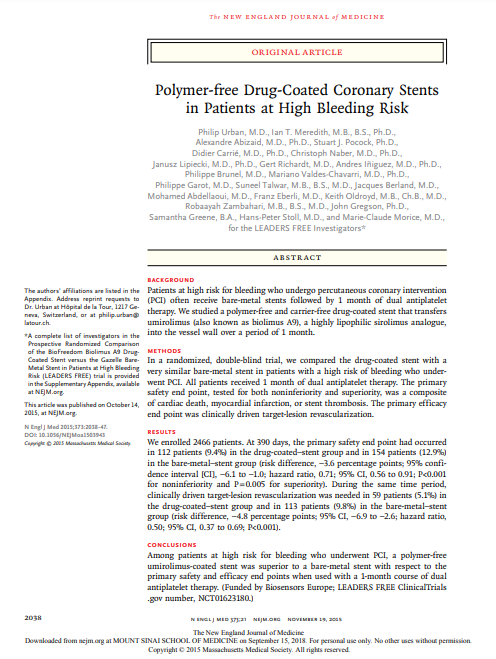 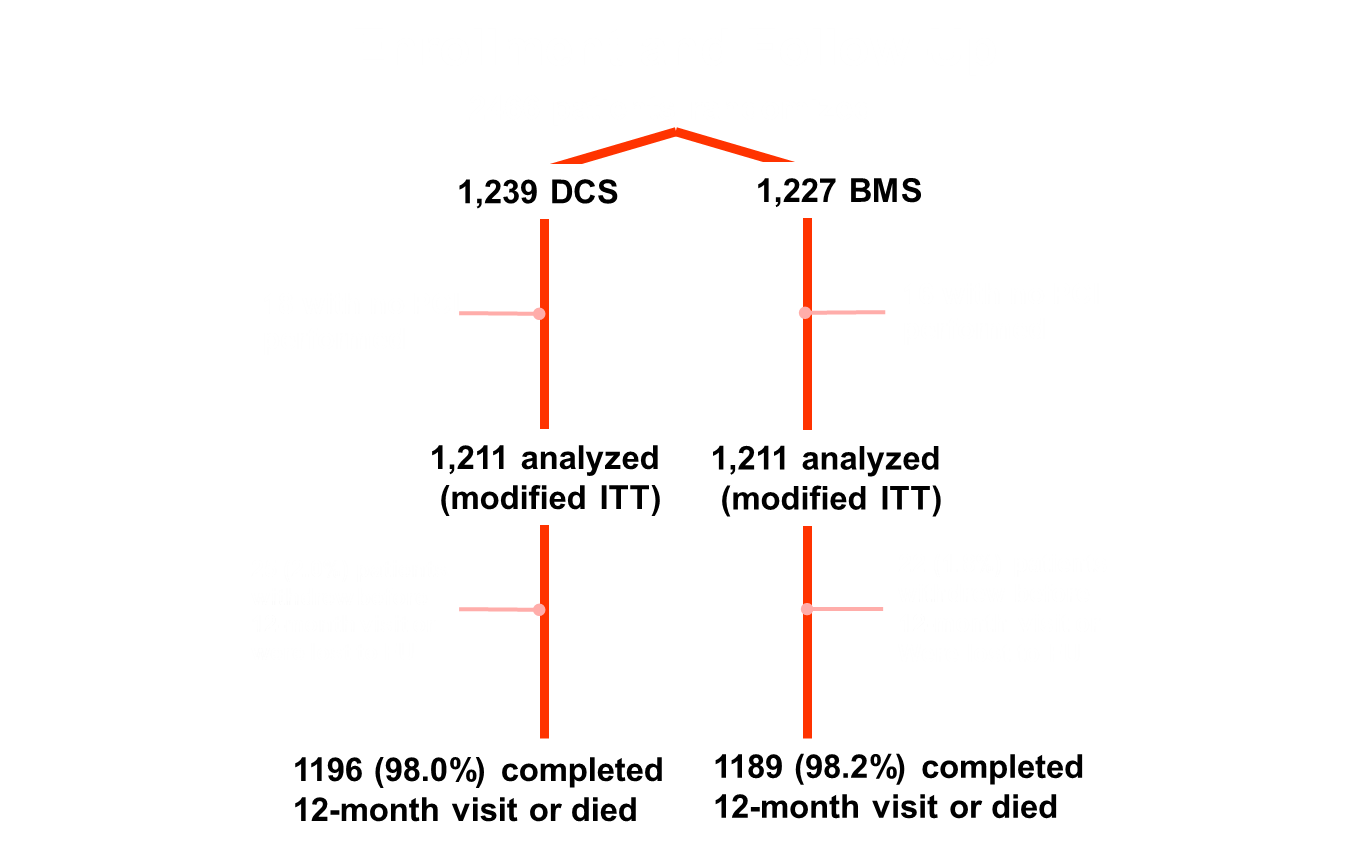 Urban P. Et al. N Engl J Med. 2015 Nov 19;373(21):2038-47
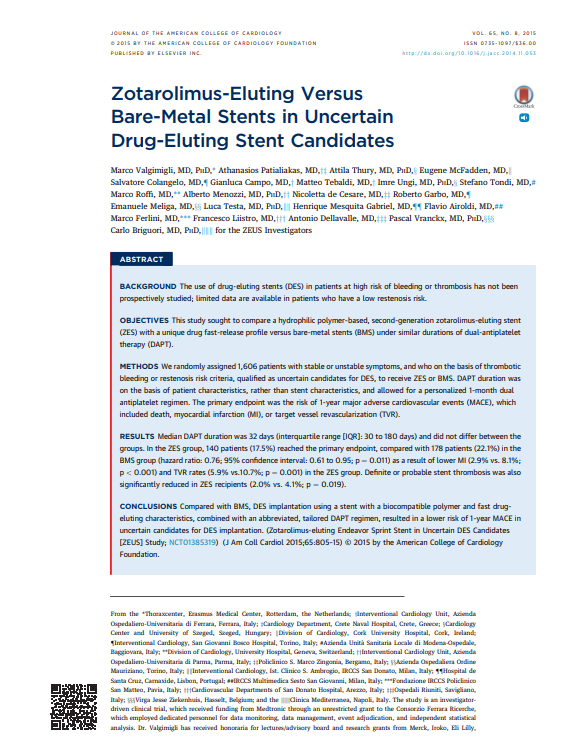 ZEUS
Patients at high bleeding risk
Patients at high thrombosis risk
Patients at low risk of in-stent restenosis
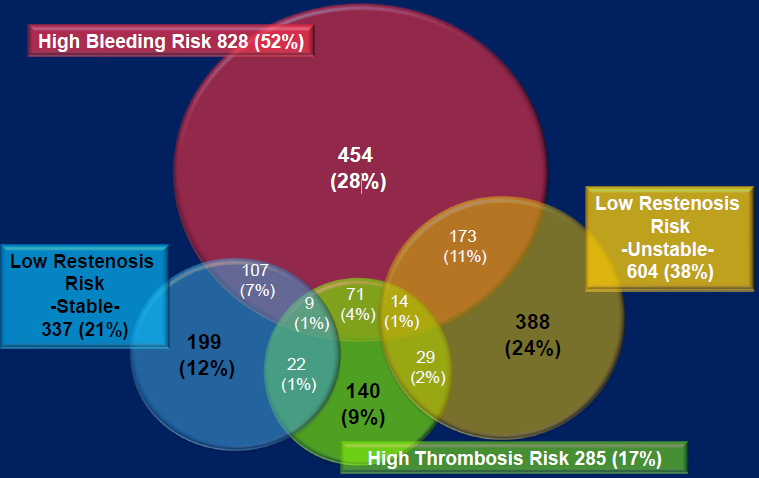 Valgimigli M, et al. J Am Coll  Cardiol. 2015;65:805-815
Outcomes in HBR patients: 1-year follow-up
ZEUS Trial
LEADERS FREE Trial
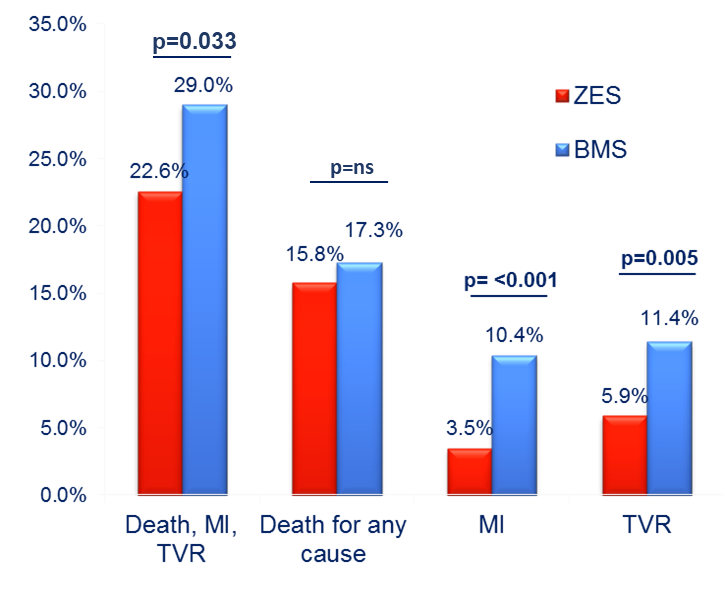 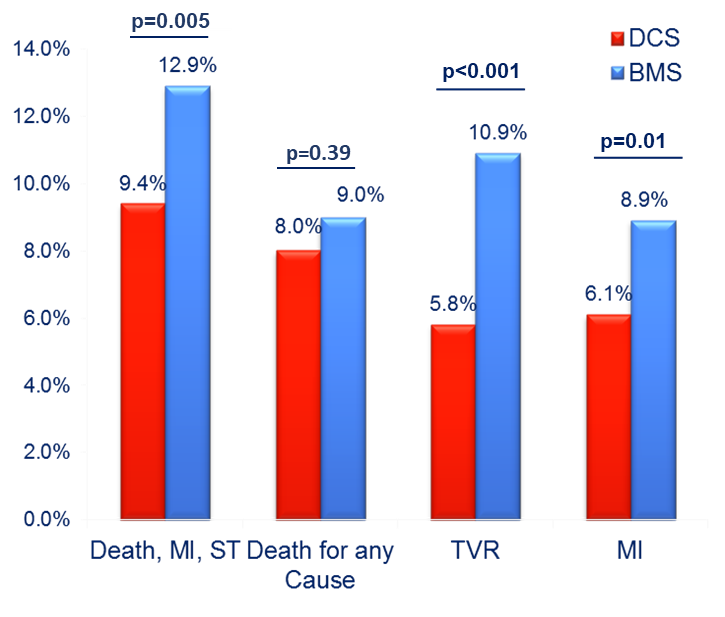 Ariotti S, et al. JACC Cardiovasc Interv. 2016 Mar 14;9(5):426-36
Urban P. Et al. N Engl J Med. 2015 Nov 19;373(21):2038-47
ZEUS Trial Outcomes by Inclusion Criteria Applied
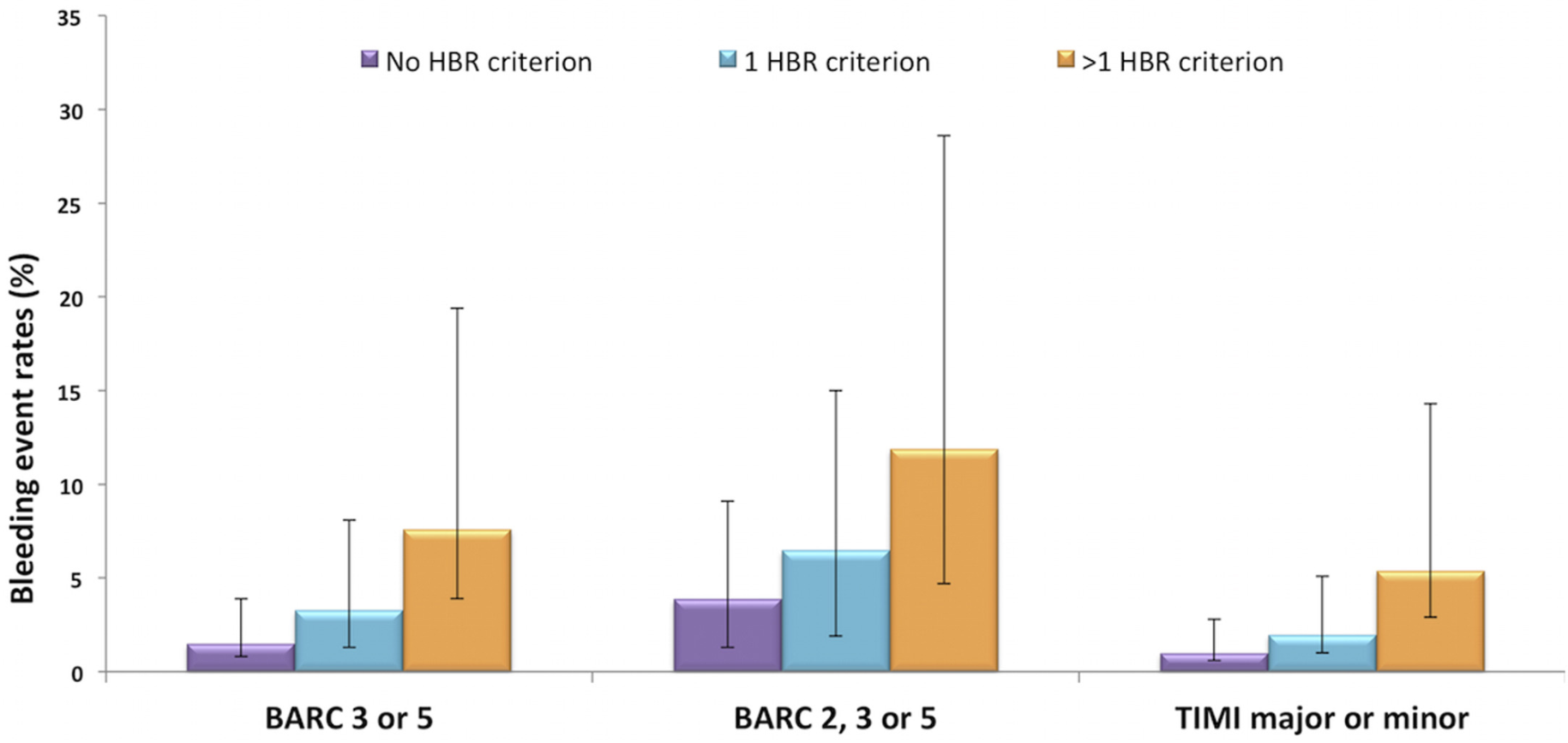 Ariotti S, et al. JACC Cardiovasc Interv. 2016 Mar 14;9(5):426-36
SENIOR
Randomized (1:1), single blind trial
1,200 patients aged 75 years and above
Tailored DAPT: 1 mo in stable and 6 mo in ACS pts
Prespecified by the investigator prior to randomization
DES
BMS
vs
Primary End Point: all-cause mortality, non-fatal MI, stroke, ID-TLR at 1 year
Secondary End Points: Bleeding BARC 2-5/3-5, ST at 1 year
SENIOR: Primary Endpoint
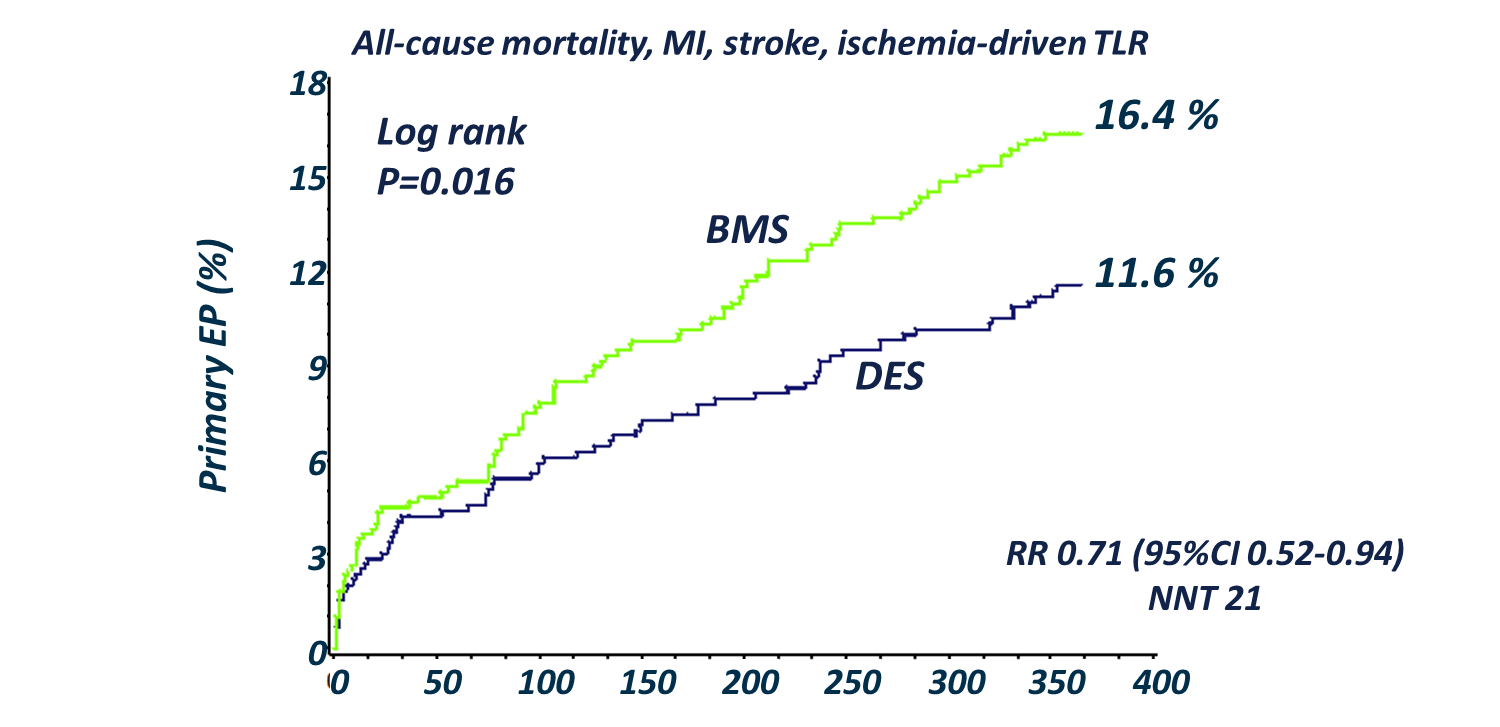 SENIOR: Safety Endpoints
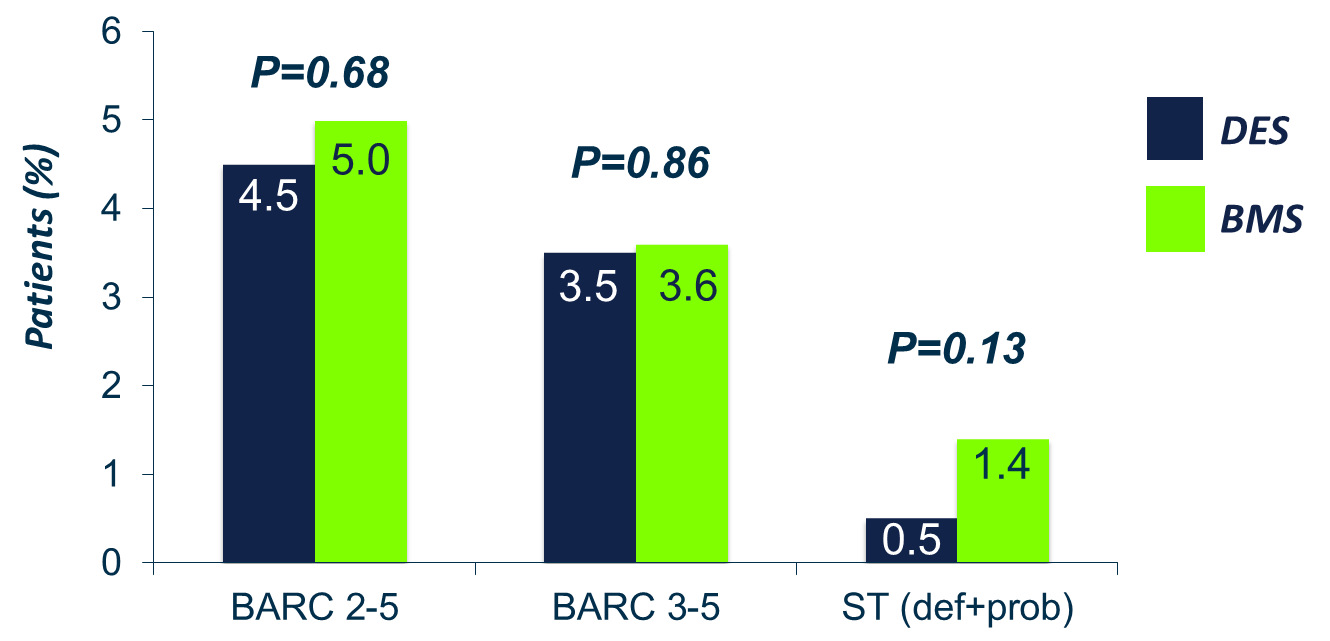 ONGOING HBR TRIALS
MASTER DAPTMAnagement of high bleeding risk patients post bioresorbable polymer coated STEnt implantation with an abbReviated versus prolonged DAPT regimen
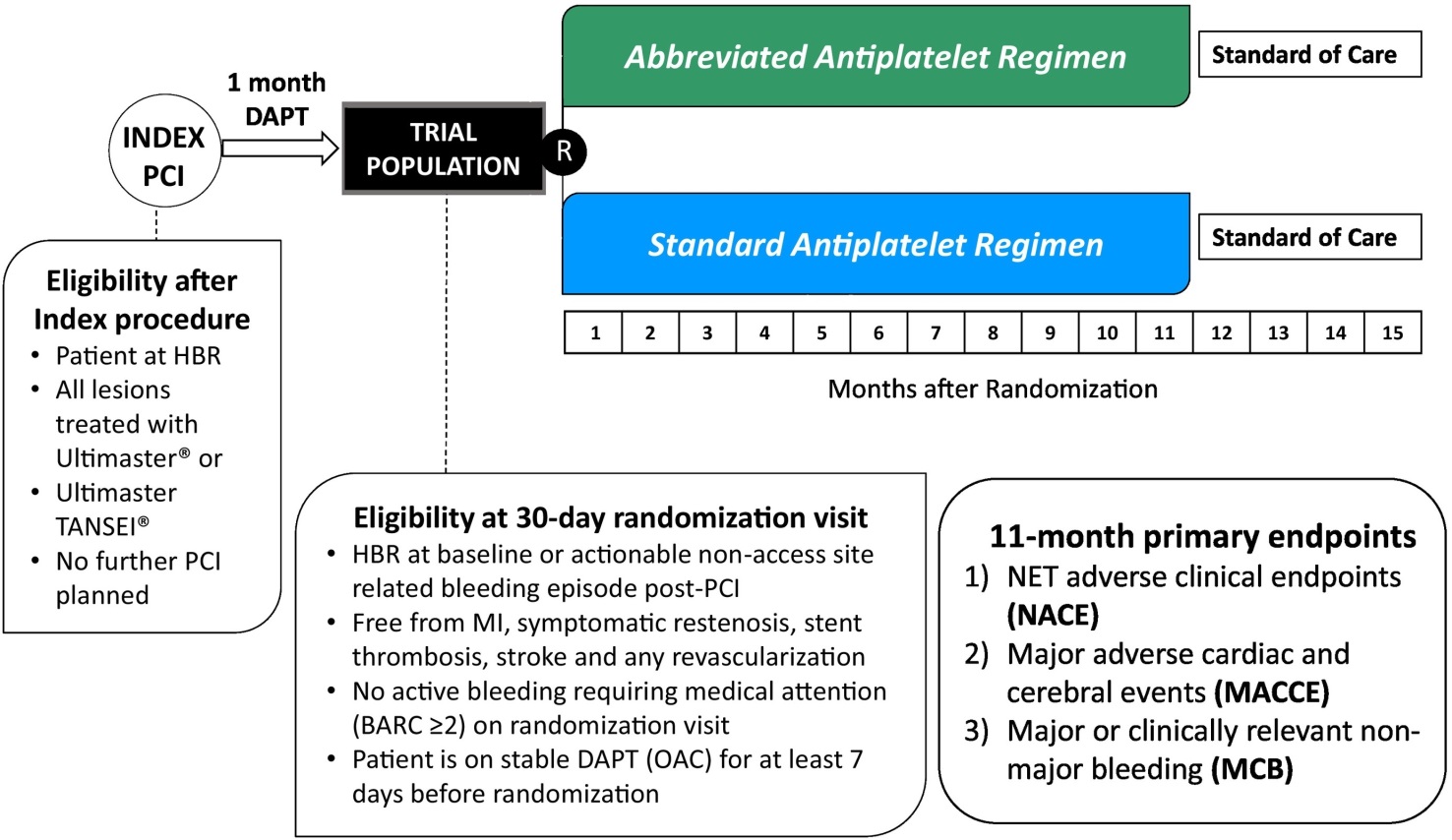 Frigoli E. et al. American heart journal. 2019 Mar 1;209:97-105.
Treatment in the experimental and control arm
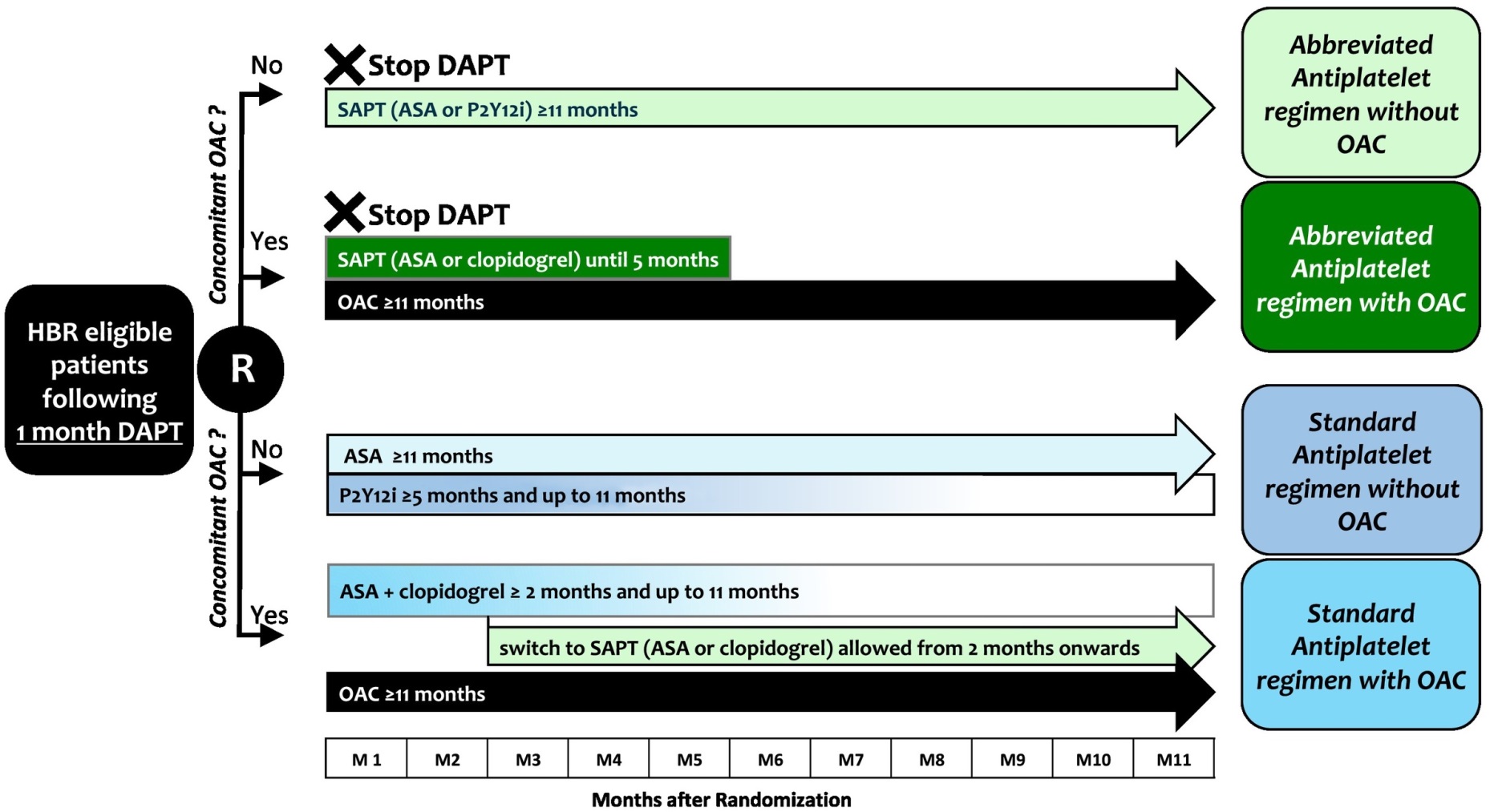 Frigoli E. et al. American heart journal. 2019 Mar 1;209:97-105.
Primary and Secondary Endpoints
Co-primary endpoints:
Net adverse clinical endpoints (NACE) defined as a composite of all-cause death, myocardial infarction, stroke and bleeding events defined as BARC 3 or 
Major adverse cardiac and cerebral events (MACCE) defined as a composite of all-cause death, myocardial infarction and stroke
Major or clinically relevant non-major bleeding (MCB) defined as a composite of type 2, 3 and 5 BARC bleeding events

The main analyses evaluate the occurrence of the primary endpoints between randomization and 11 months thereafter. In secondary analyses, the occurrence of primary endpoints between randomization and 15 months after index PCI to be evaluated.
Xience Short DAPT Program
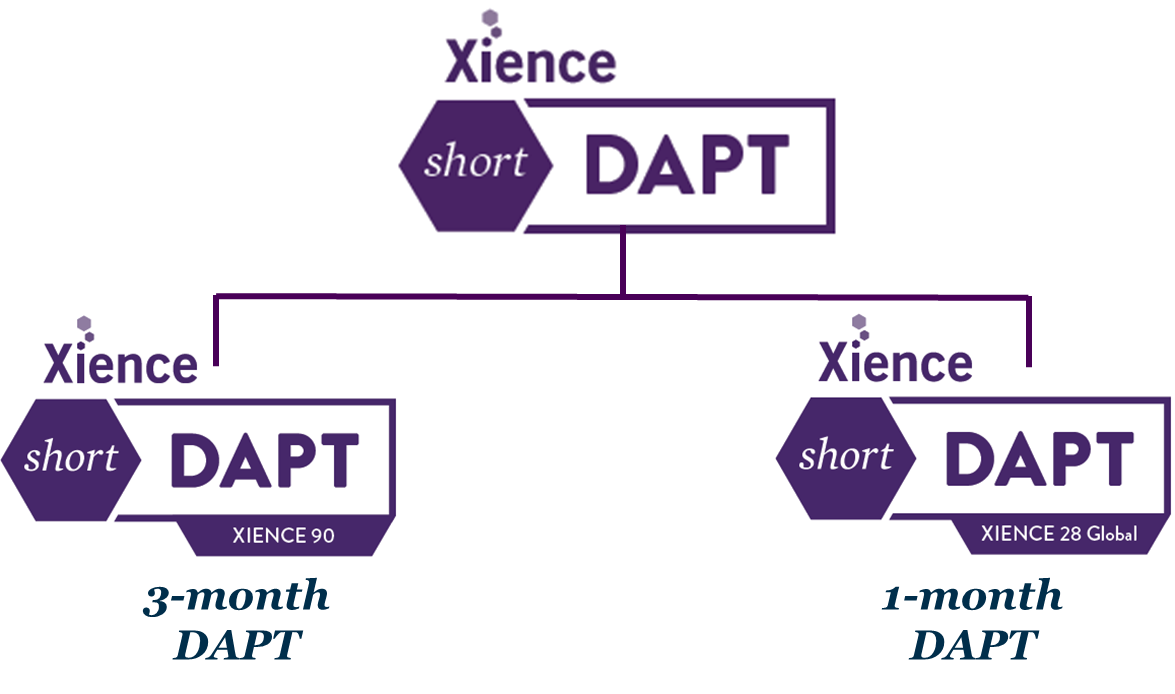 ©2017 Abbott. All rights reserved. AP2944979-US Rev. A
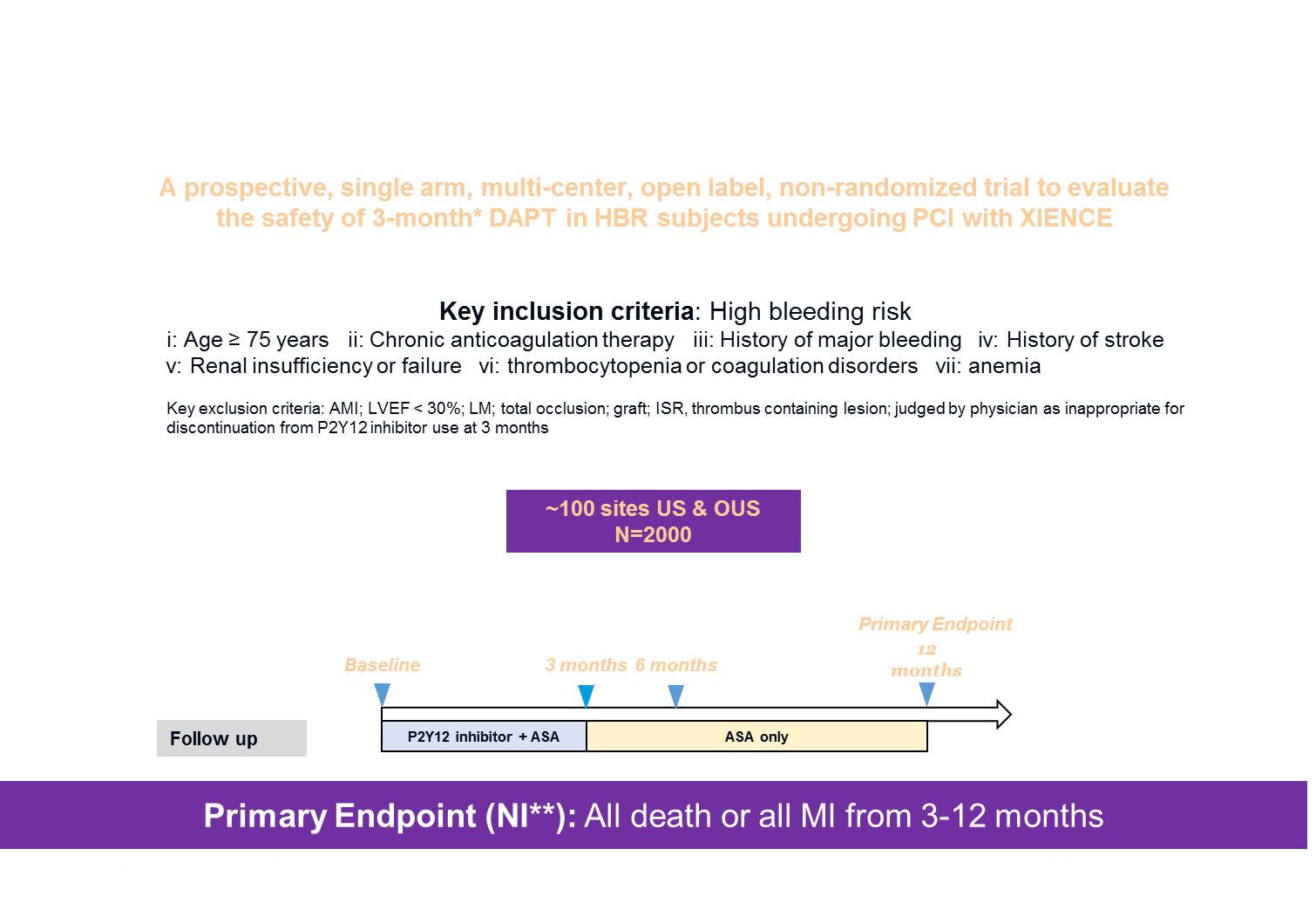 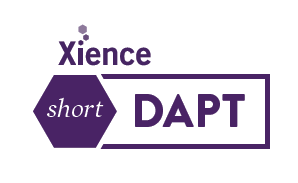 ©2017 Abbott. All rights reserved. AP2944979-US Rev. A
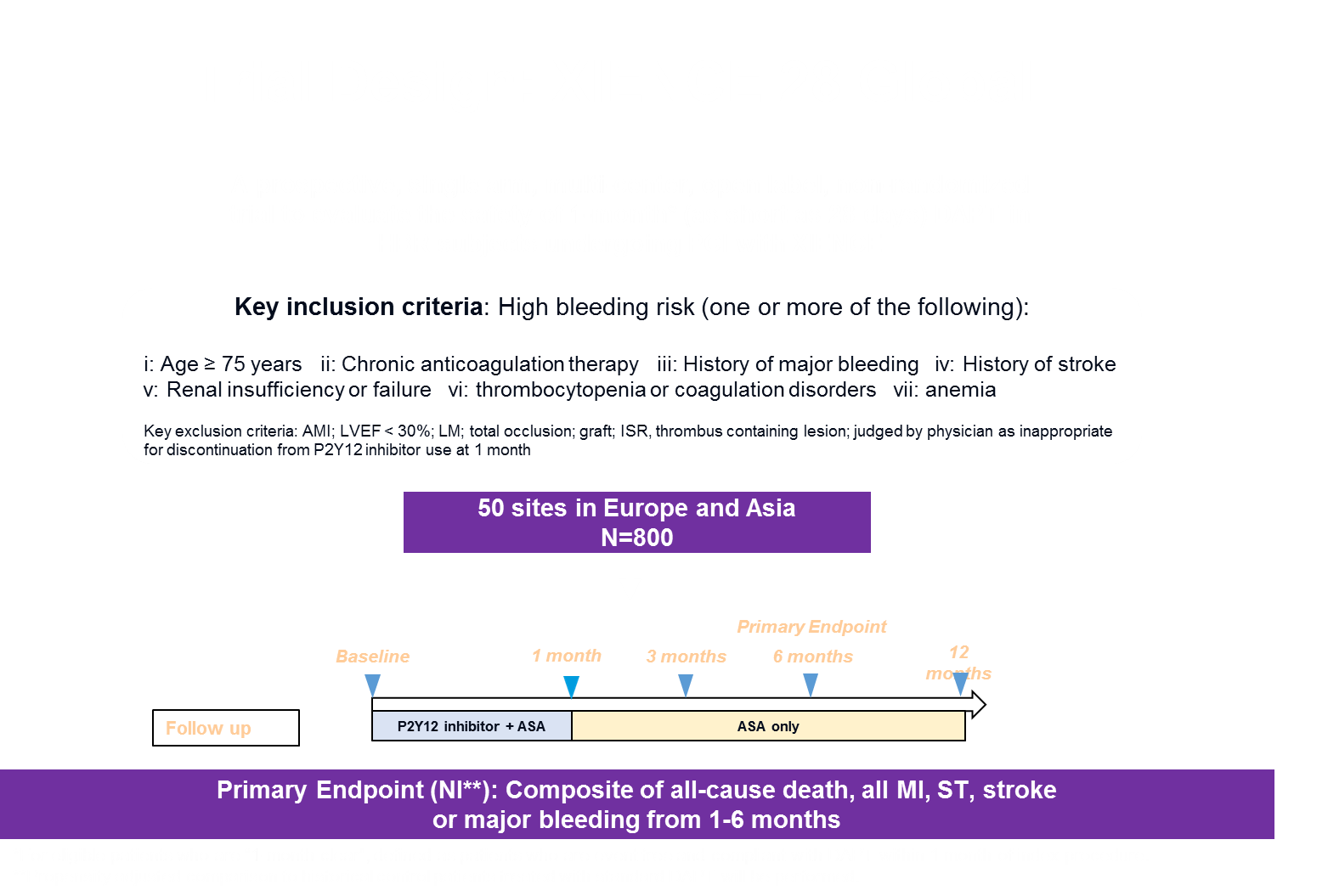 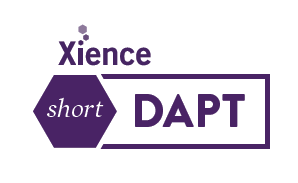 ©2017 Abbott. All rights reserved. AP2944979-US Rev. A
Onyx ONE RCT Study (N = 2000)
Lead PI:  Prof. Stephan Windecker
Co-PI: Dr. Azeem Latib & Dr. Elvin Kedhi
Program Chair: Dr. Gregg W. Stone
Sponsor: Medtronic
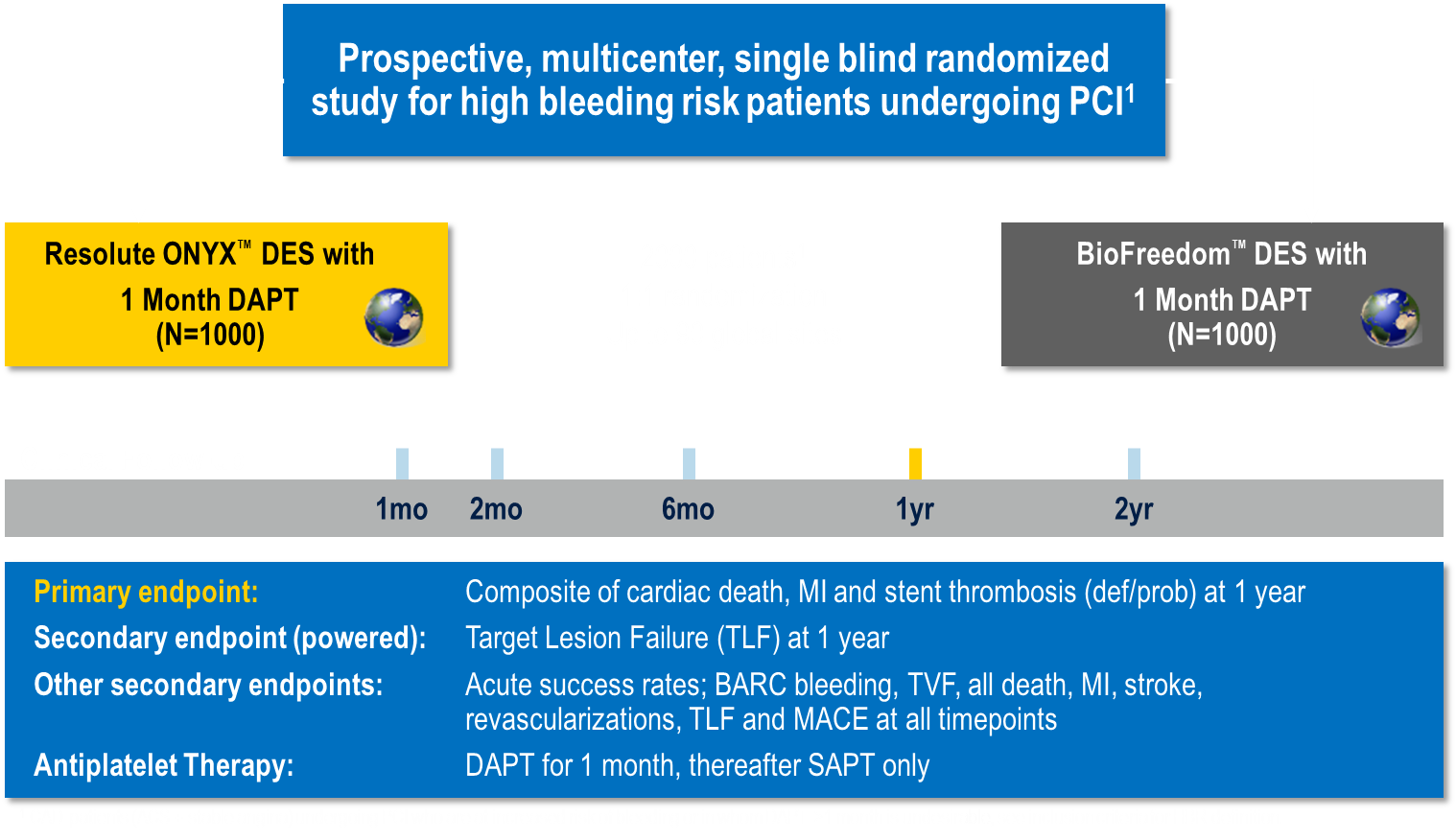 EVOLVE Short DAPTProspective, N= ~2,000 patients, ~120 global sites
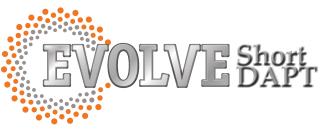 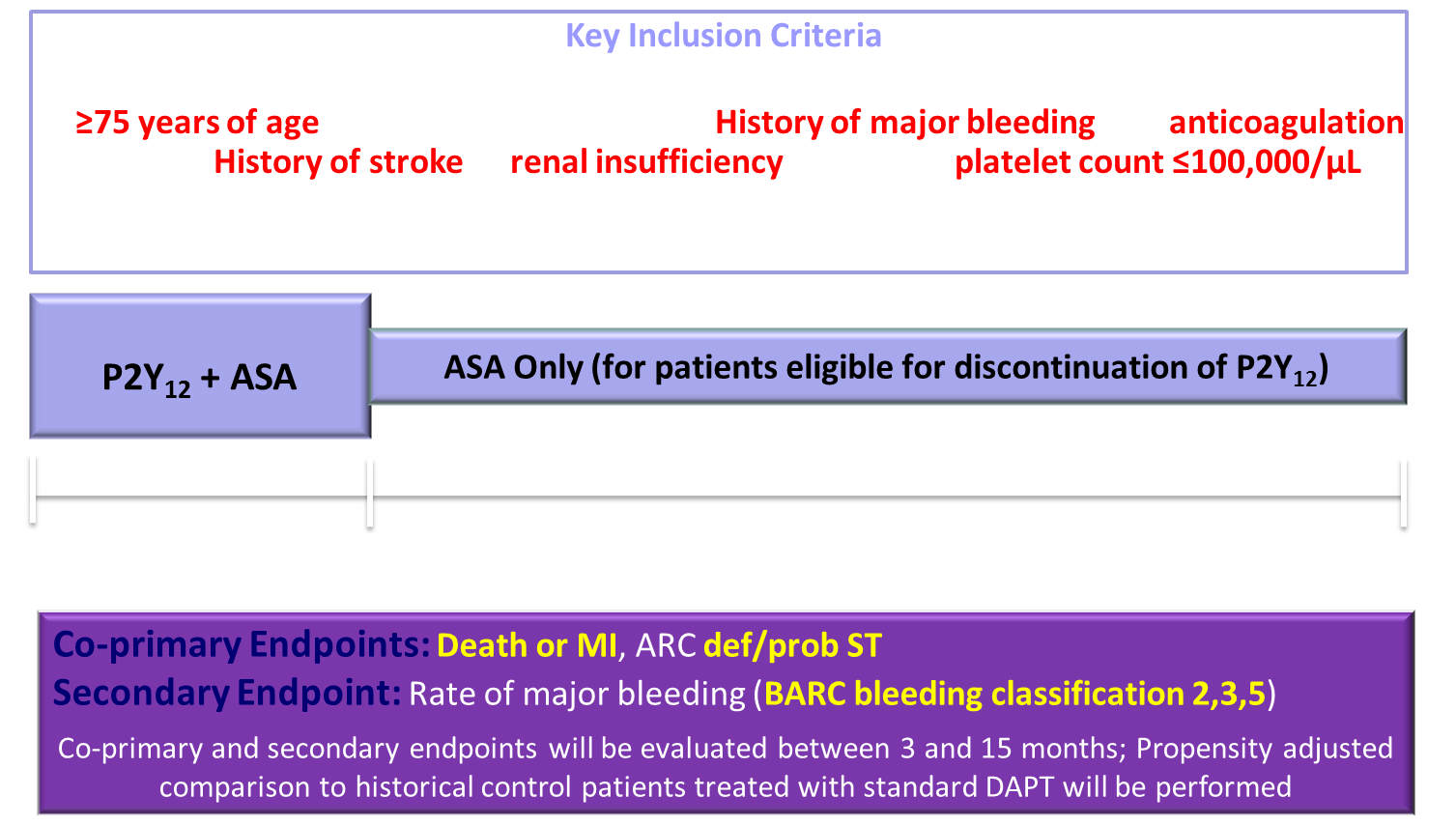 Varying Definitions of High Bleeding Risk in PCI trial
LEADERS FREE
Oral anticoagulation use
Age ≥ 75 years 
Baseline Hb < 11 g/dl
Any prior intracerebral bleed
Any stroke in the last 12 months
Hospital admission for bleeding during the prior 12 months
Non skin cancer diagnosed or treated < 3 years
Planned daily NSAID (other than aspirin) or steroids for >30 days after PCI
Planned surgery that would require interruption of DAPT (within next 6 months)
Creatinine clearance <40 ml/min
Platelet count <100,000/mm3
Severe chronic liver disease
Expected non-compliance to prolonged DAPT for other medical reasons
ZEUS trial 
Age > 80 years
Oral anticoagulants use
History of Bleeding (< 12 months) required medical attention
Previous bleeding episode(s) which required hospitalization
Platelet count <100,000/mm3
Hb < 10 g/dl
Need for chronic treatment with steroids or NSAID
XIENCE SHORT DAPT trial
Age ≥ 75 years 
Oral anticoagulants use chronic (at least 6 months) 
History of major bleeding which required medical attention (< 12 months) 
History of stroke (ischemic or hemorrhagic)
Creatinine ≥ 2.0 mg/dl or failure (dialysis dependent)
Platelet count <100,000/mm3
Anemia with hemoglobin < 11g/dl
EVOLVE Short DAPT
Age ≥ 75 years 
Need for chronic anticoagulation
History of major bleeding within 12 months of the index procedure
History of stroke (ischemic or hemorrhagic),
Creatinine ≥ 2.0 mg/dl or dialysis
Platelet count ≤100,000/mm3
Onyx ONE
Age ≥ 75 years 
Intracerebral bleed
Previous Stroke (≤12 months)
Previous Bleeding (≤12 months)
Non-skin cancer ≤3 years
Planned surgery (≤12 months)
Creatinine clearance <40 ml/min
Platelet count < 100,000/mm3
Severe chronic liver disease
MASTER DAPT
Oral anticoagulants > 12 months
Non-access site bleeding episode(s), (<12 months) which required medical attention.
Previous bleeding episode(s) which required hospitalization
Age > 75 years
Platelet count < 100,000/mm3
Hb < 11 g/dl or transfusion within 4 weeks before randomization.
Need for chronic treatment with steroids or NSAIDS
Diagnosed malignancy (other than skin) 
Stroke (anytime) or TIA (<6 months)
PRECISE DAPT≥25
Unmet Need for a standardized definition!!
The era of risk scores
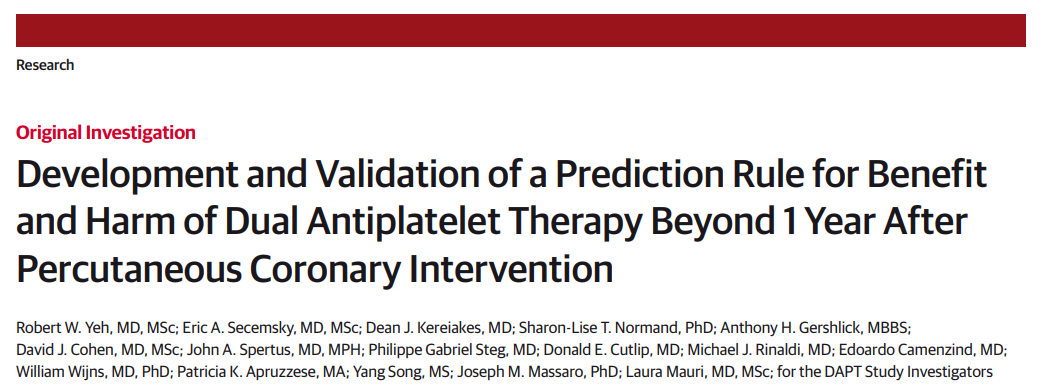 27 bleeding risk scores identified with at least one publication!!
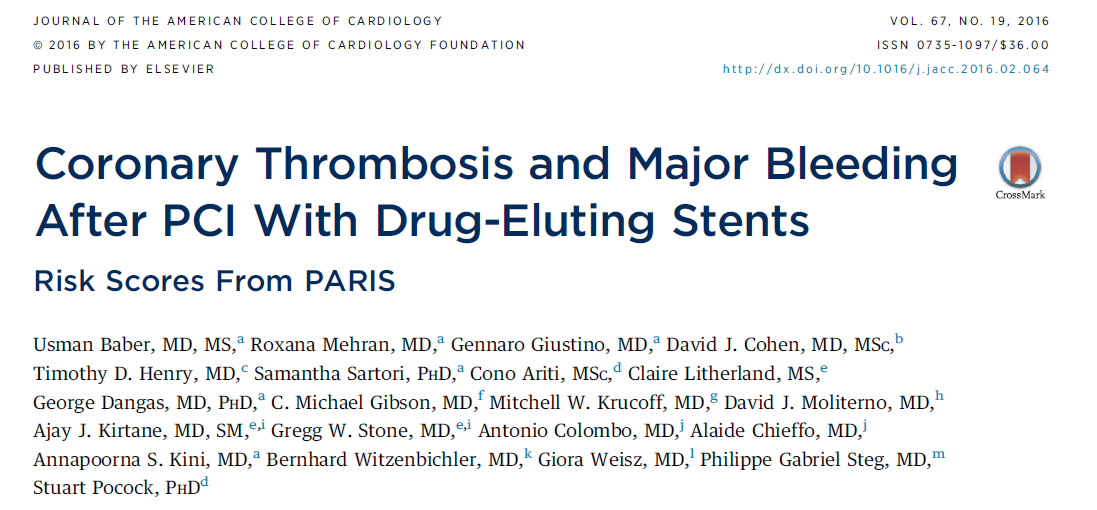 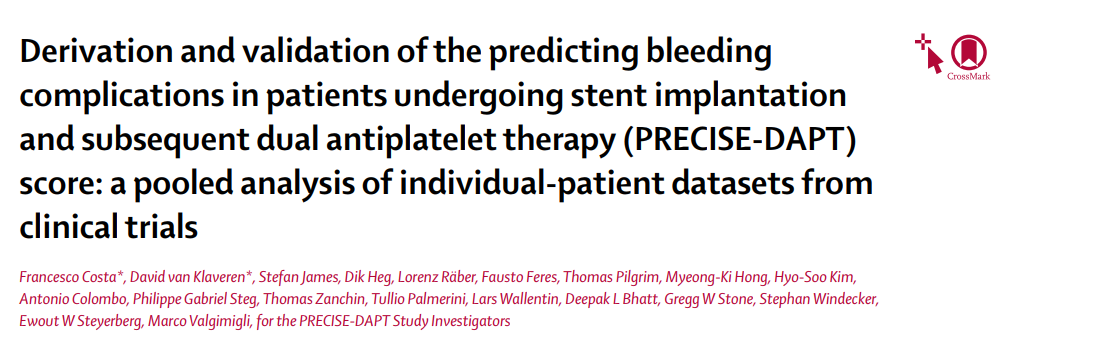 Baber U, et al. J Am Coll Cardiol. 2016 May 17;67(19):2224-2234. 
Yeh et al. JAMA. 2016 Apr 26;315(16):1735-49.
Costa F, et al. Lancet. 2017 Mar 11;389(10073):1025-1034
Long Term Scores in PCI patients: Characteristics
Intermediate Risk Outcome
Low RiskOutcome
High Risk Outcome
Outcomes from an RCT
Mean Treatment Effect
Risk Stratification Approach
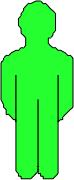 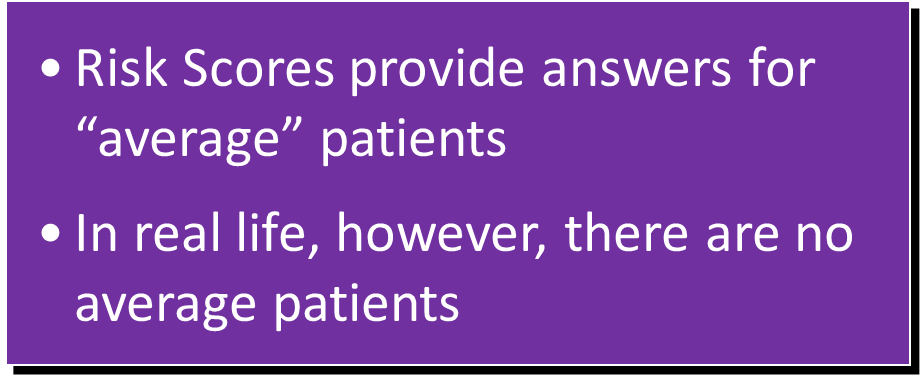 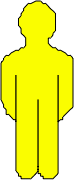 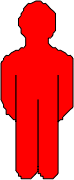 Why was the ARC-HBR Initiative conceptualized?
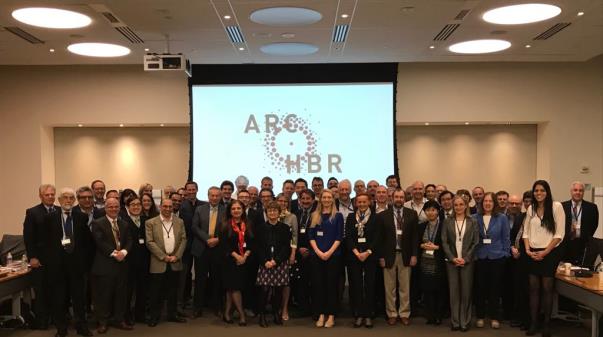 Unanswered Questions
What age limit should qualify for HBR?

For patients on oral anticoagulants, how long should DAPT be?

Should we use risk scores? If yes, which one? 
(no dedicated HBR score, for example, DAPT score can be applied after one year of DAPT only….)

What is the optimal DAPT duration for HBR patients?
Striving for a universal HBR Definition – ARC
Methodology:
“The purpose of the ARC: to develop definitions and nomenclature and related processes, optimized for application in pivotal clinical trials”
Review bleeding rates 
in trials of antiplatelet therapy after stent
HBR criteria 
in ongoing trials
Assess bleeding risk scores
Score design and performance
Impact of comorbidities 
On bleeding rates in different trials
Defined HBR criteria
Major and Minor
A consensus definition of patients at HBR was developed based on review of available evidence

Represents the first pragmatic approach to a consistent HBR definition in clinical trials evaluating the safety and effectiveness of devices and drug regimens for patients undergoing PCI
Presented at EuroPCR 2019 last week!
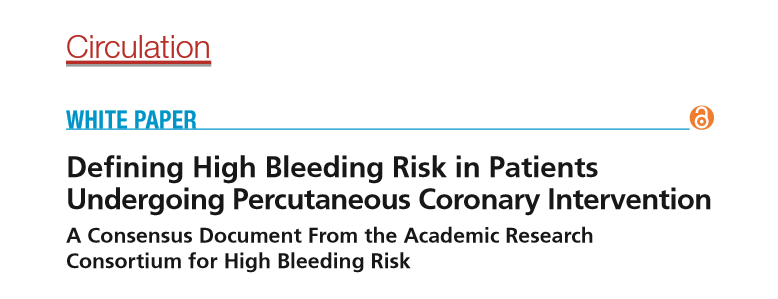 Patients are considered to be at HBR if at least 1 major and 2 minor criteria are met
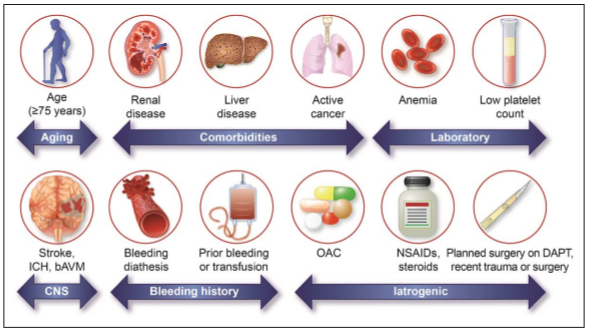 According to ARC HBR definition -patients are considered to be at HBR if at least 1 major and 2 minor criteria are met
Circulation. 2019;139:00–00. DOI: 10.1161/CIRCULATIONAHA.119.040167
Current Guidelines: DAPT for HBR Patients Undergoing PCI with DES
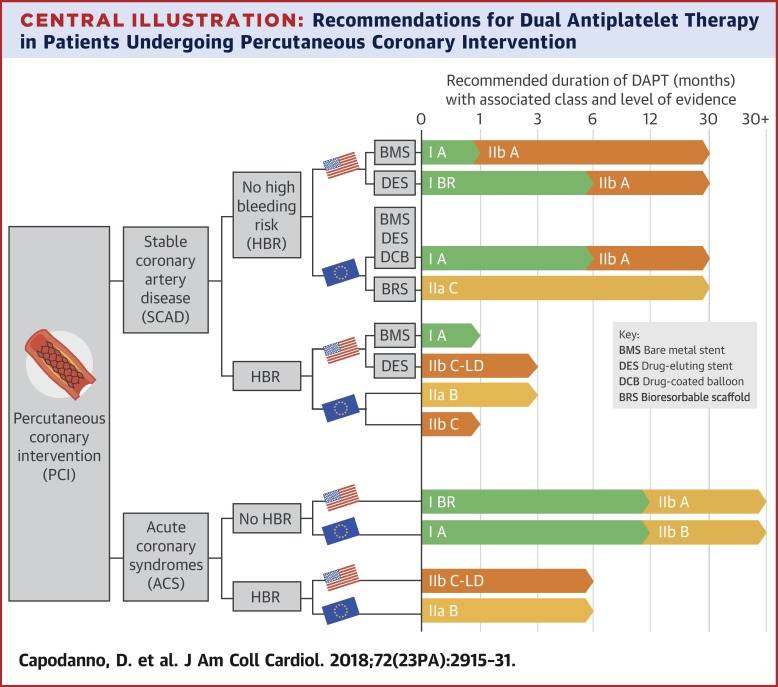 Stable CAD
ACS
*Consider longer duration based on PCI complexity, DAPT score ≥2 or risk profile
Capodanno D, Angiolillo DJ, et al. J Am Coll Cardiol.2018;72:2915-2931
Left Atrial Appendage (LAA)
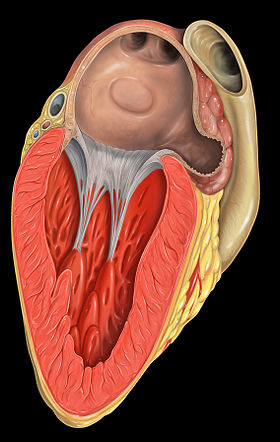 Among patients with NVAF, the vast majority of thrombus material is located within or involves the LAA

Reasons:

The intense fibrosis and inflammation seen in the LA of patients with AF are particularly intense in the LAA

The fibrillating LAA is the only area within the left atrium that is comprised of pectinate muscle and can create an appropriate milieu for blood stasis and thrombus formation
LAA Closure
The importance of the LAA in thromboembolic risk among patients with AF provides the rationale for closure of the LAA in patients who are candidates for but have either absolute or relative contraindications to long-term oral anticoagulation.
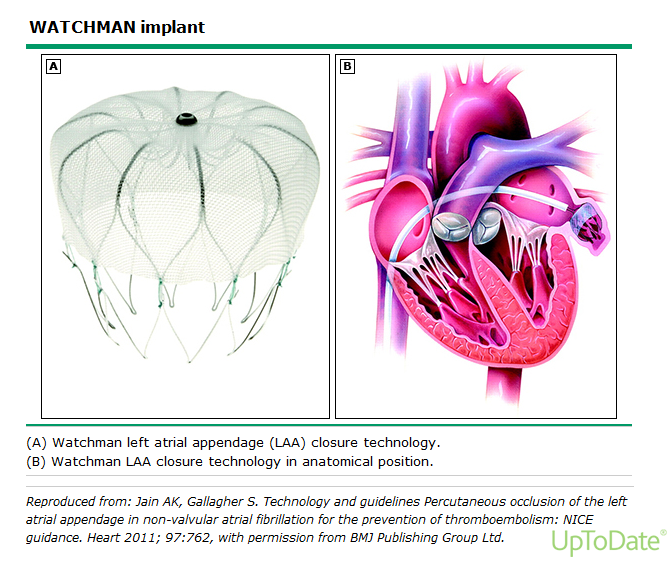 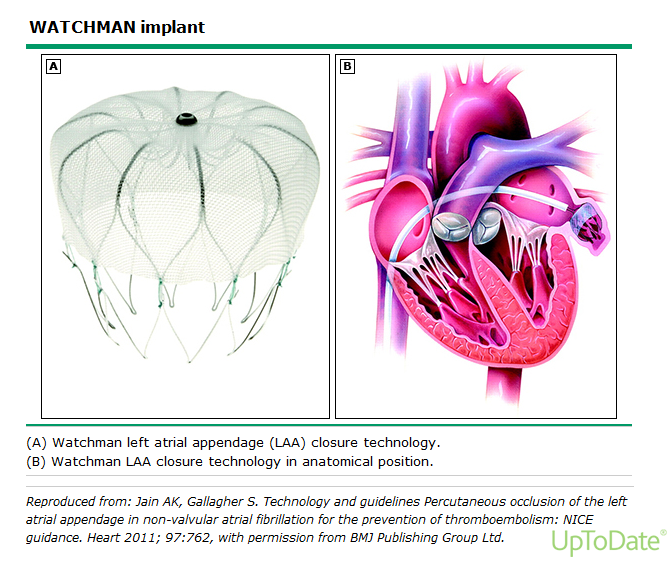 WATCHMAN LAA Closure Device
Which Patients with AF are candidates for LAA Closure?
Thrombocytopenia or known coagulation defect associated with bleeding

Recurrent bleeding, including gastrointestinal, genitourinary, respiratory

Prior severe bleeding, including intracranial hemorrhage

Combined use of dual antiplatelet and anticoagulant therapy

Poor compliance or intolerance with anticoagulant therapy

High risk of the patient falling or prior falls resulting in injury
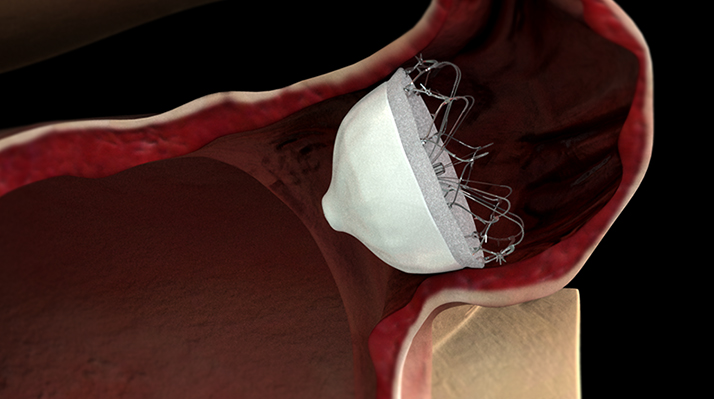 Temporary LAA occlusion may be done for:
Valve replacement or repair
CABG surgery
Management after Device Implantation
Warfarin plus Aspirin for about six weeks after implantation

Followed by Clopidogrel plus Aspirin out to six months

Aspirin continued for life

For patients with absolute contraindications to oral anticoagulants, DAPT given immediately after implantation for six months

All patients referred for a post-procedural TEE at about six weeks
Post-Approval U.S. Experience with LAAC device
In March 2015, U.S. FDA approved LAAC device to reduce the risk of stroke in patients with NVAF based primarily on 2 pivotal RCTs: PROTECT-AF and PREVAIL

LAAC procedures to date performed by either Interventional Cardiologists or EPs 

Education plan formulated by FDA and manufacturers recommend:
Knowledge base of stroke prevention in NVAF
Information about therapeutic alternatives
Previous transseptal puncture experience
Implantation case review
Simulator training
Attendance at physician training event
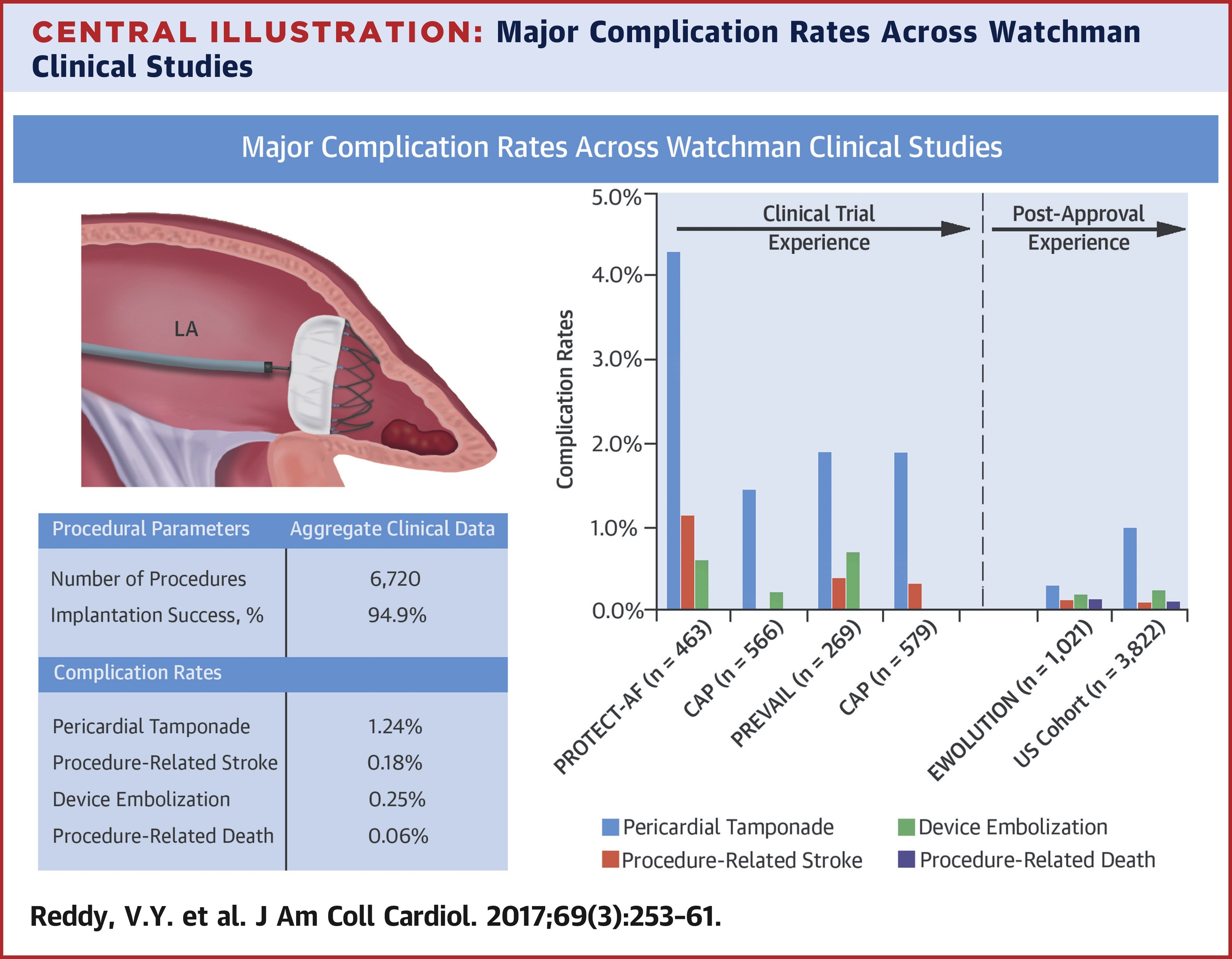 Reddy, V. Y. et al. J Am Coll Cardiol. 2017;69(3):253-61
Conclusions
High bleeding risk population represents a significant proportion of coronary artery disease (CAD) patients undergoing coronary stent implantation.

Recent and ongoing trials are focusing on this vulnerable patient population however, several unanswered questions remain.

The ARC-HBR Initiative was conceptualized to address many of these questions as well as proposing a universal definition of high bleeding risk.
Thank you!!!
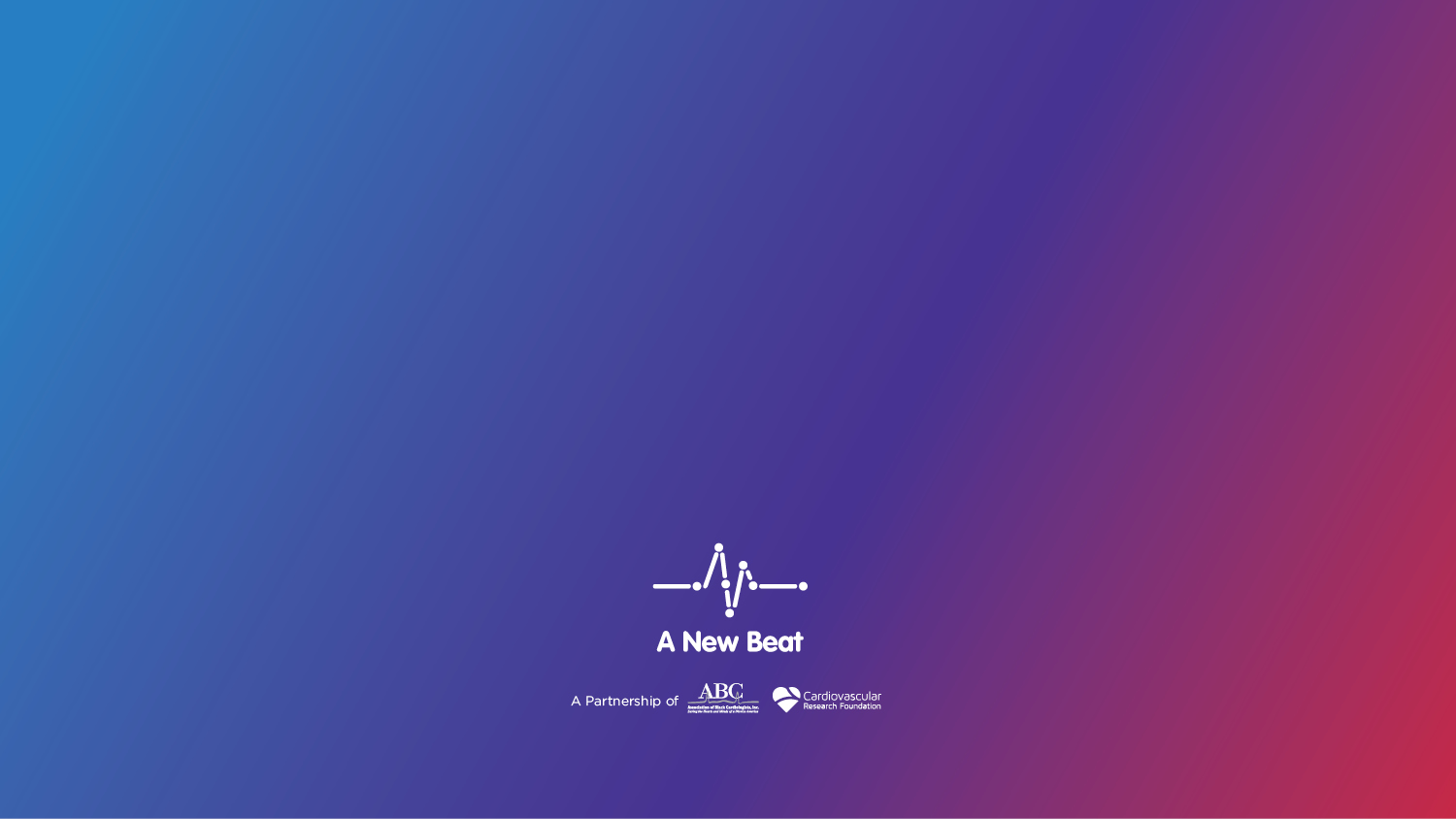 THANK YOU!